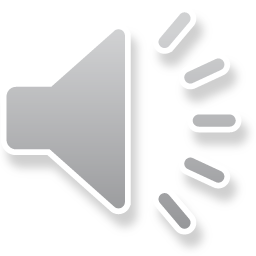 INDIANO SI SPAVENTA
INS.IACCARINO T.
CLASSE 1^E (PLESSO SICILIANO)
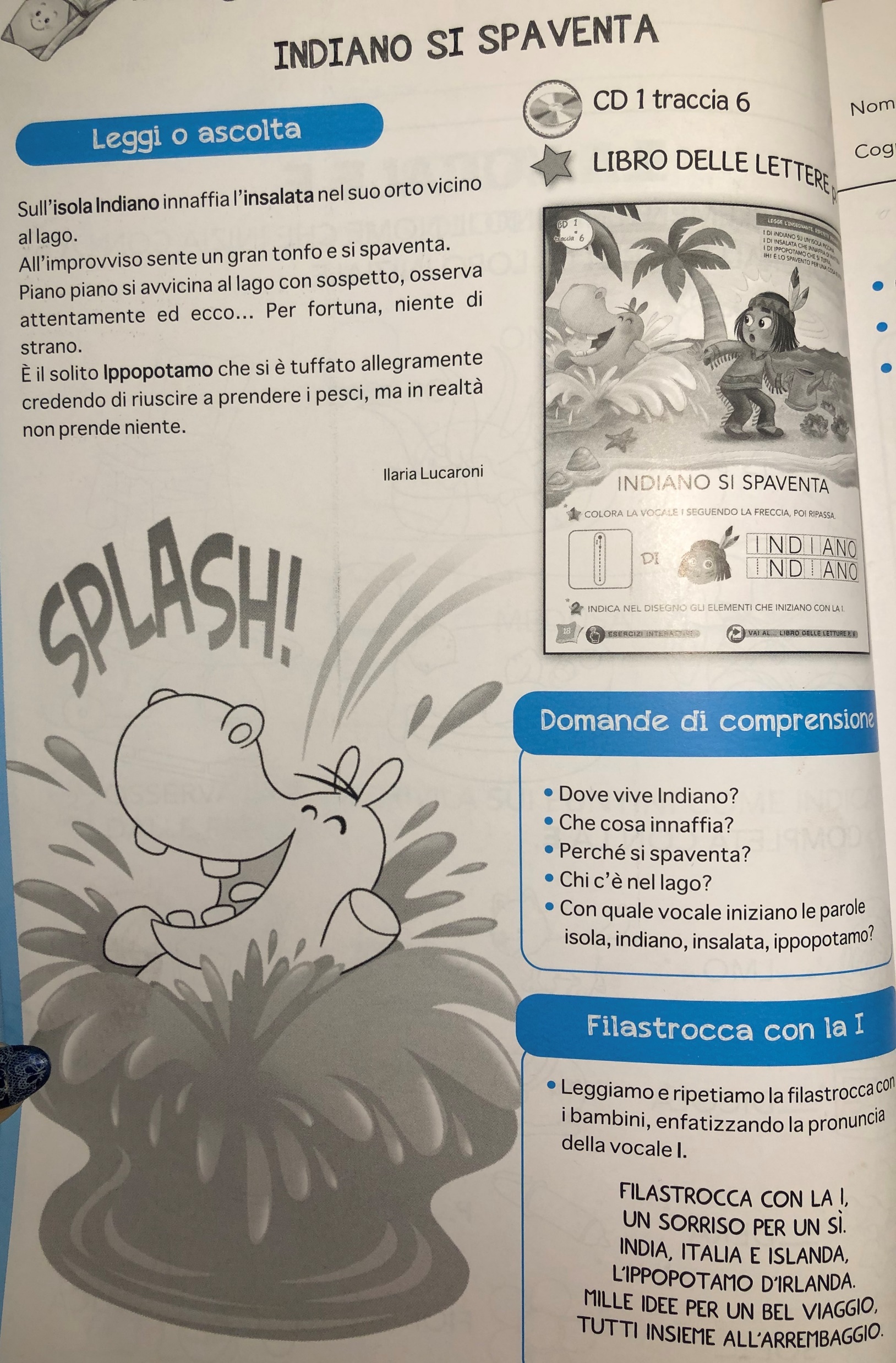 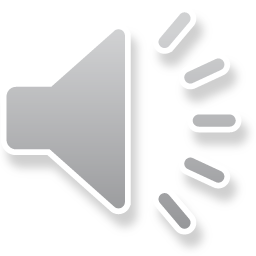 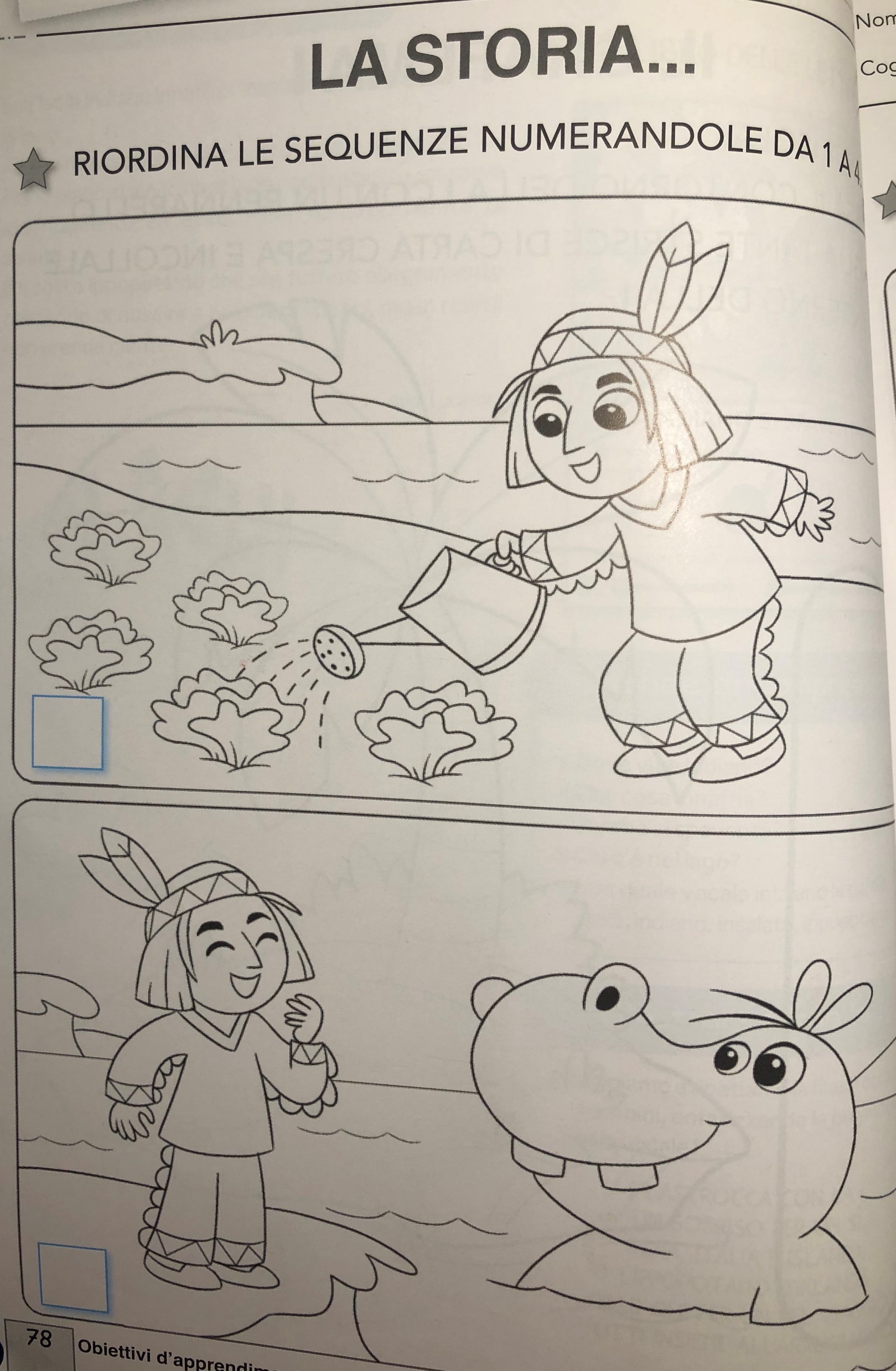 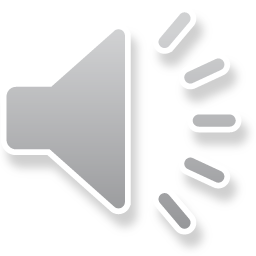 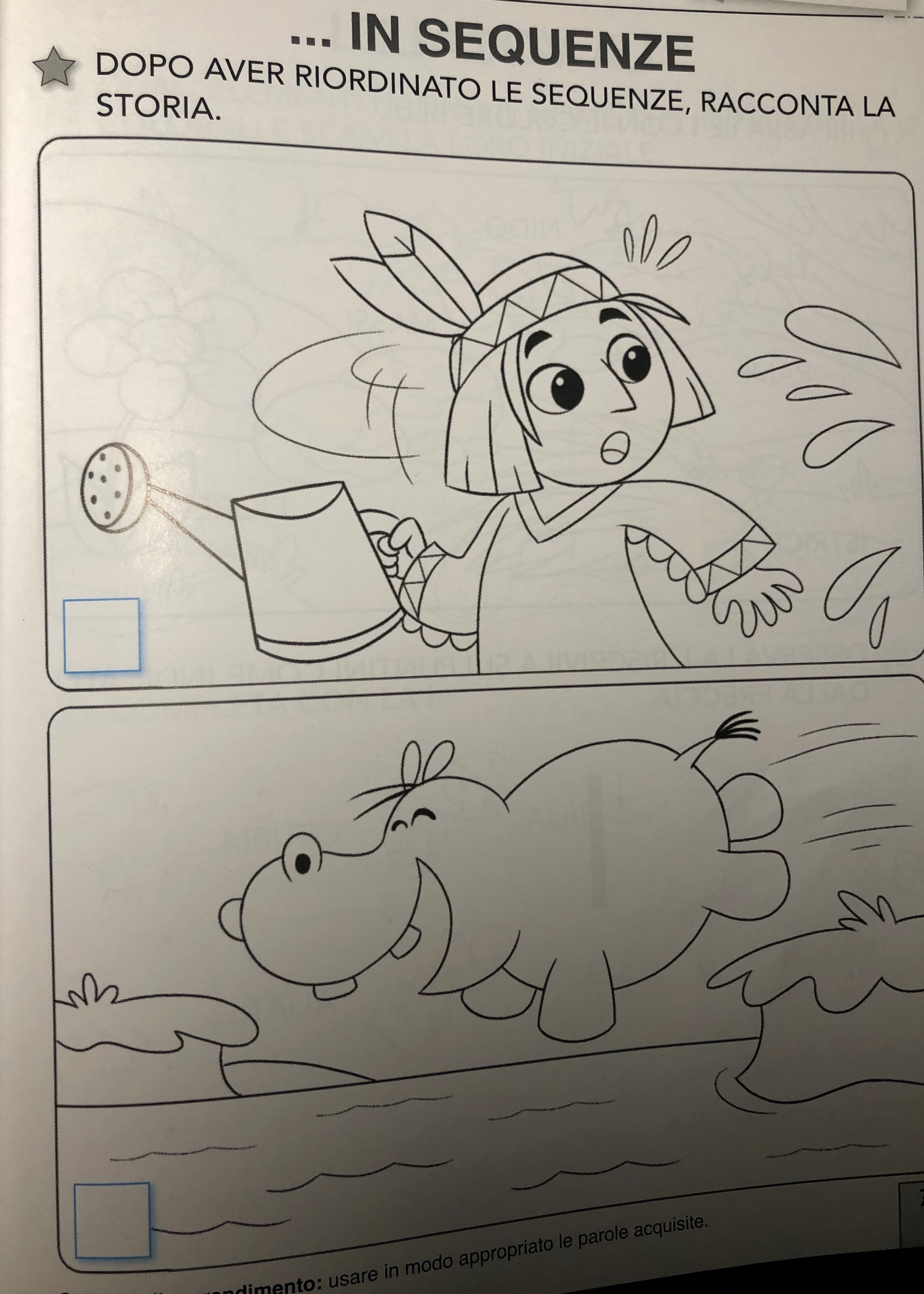